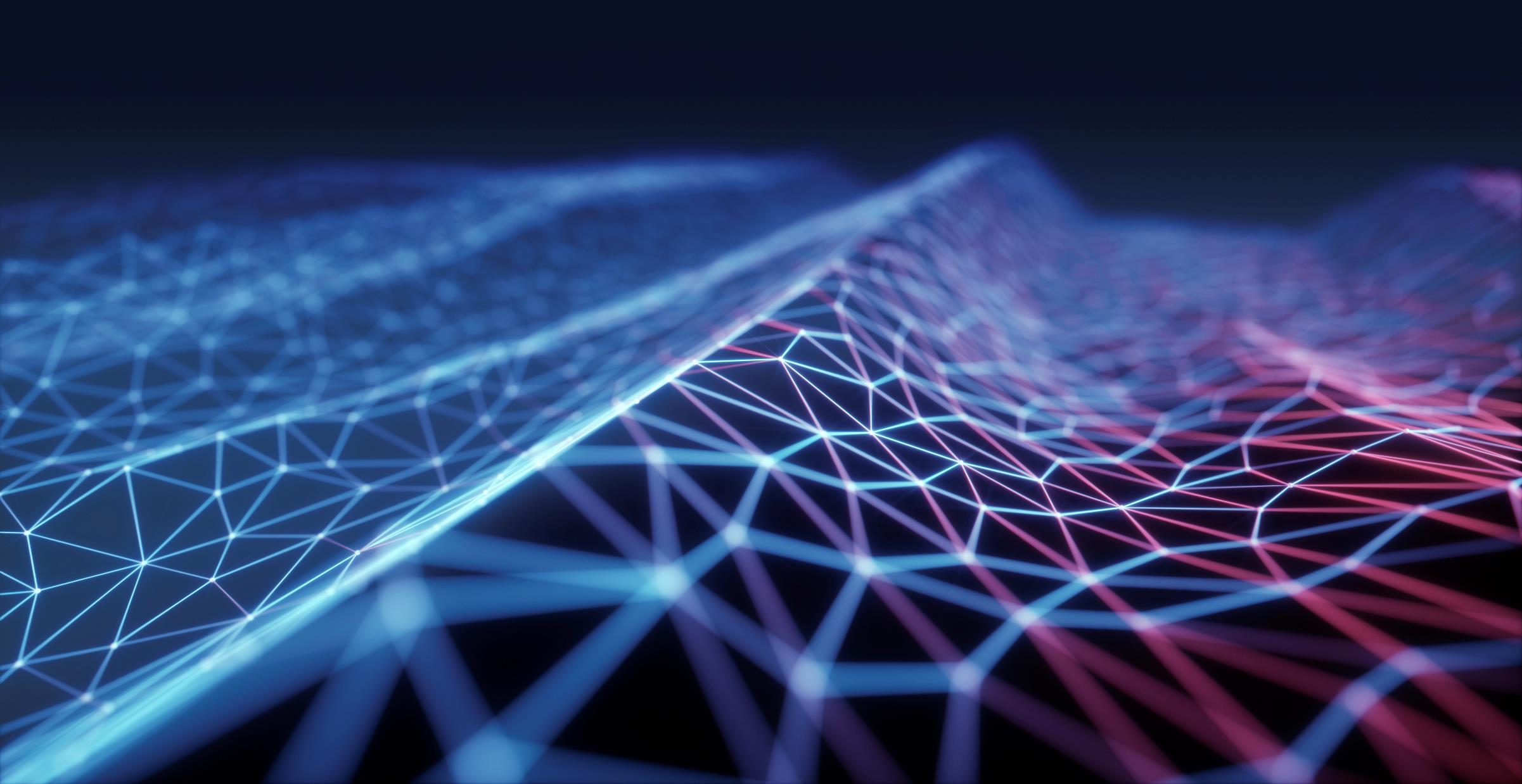 HTM Insurance Company
Virtual Board Meeting – January 14, 2021
Welcome & opening remarks
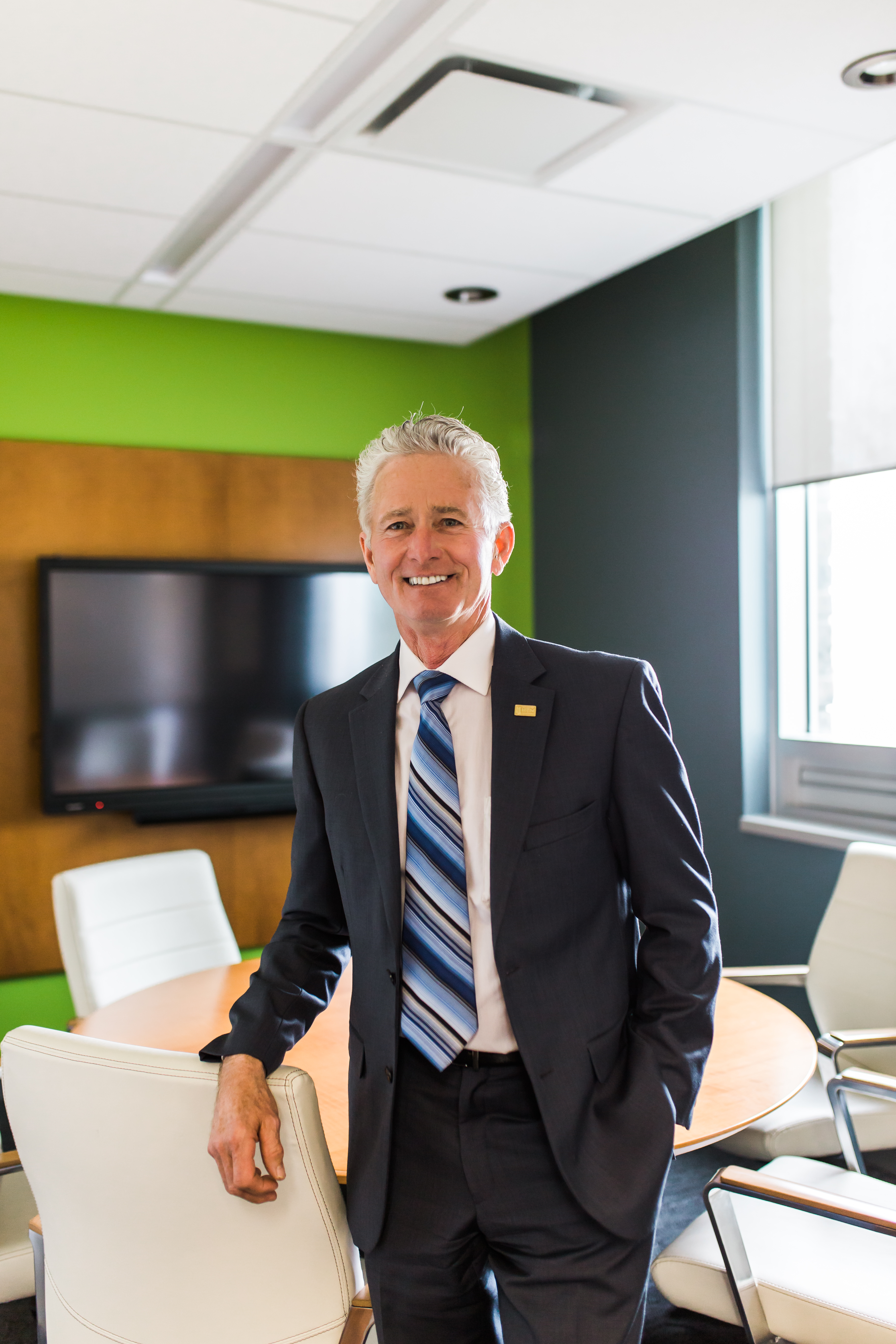 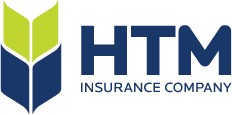 [Speaker Notes: Allan’s opening remarks]
declaration
Conflict of Interest
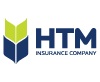 [Speaker Notes: ALLAN: I would ask anyone if you have any conflict of interest.]
mission
“To protect your future as if it’s our own”
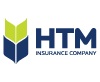 [Speaker Notes: ALLAN:  Although we haven’t officially launched our new mission, vision and core values, we are going to start using them at today’s first virtual meeting.  As we read these statements, I think you will find they will guide us in many of our decisions today.

ALLAN: I’m going to read the vision “To …..”]
vision
“Our family striving to provide you with peace of mind by protecting your tomorrows today”
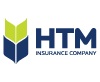 [Speaker Notes: ALLAN:  I am going to call on our Vice-chair Dave Ruterford to say the vision statement.

DAVE: My pleasure Allan ….. “Our family ……”]
summary agenda
Approval of agenda
Consent Agenda Items
Annual Meeting
Statistics & Financial
Budget
Donations
Pandemic Risk
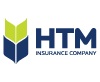 [Speaker Notes: ALLAN:  These items were provided prior to the board meeting and form the consent agenda package.

ALLAN: I will now move to the motion.]
Motion
“That the Agenda by adopted as distributed.”
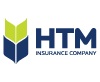 [Speaker Notes: ALLAN:  We have a motion by Dave, seconded by Nancy, that the agenda be adopted as distributed.

ALLAN:  Is there any discussion on the agenda.

ALLAN:  Could we have a show of those in favour by raising your virtual hand.  

ALLAN: Since this is the first motion, we will take a moment and help anyone who may have an issue with the technology.

ALLAN: Seeing at least five virtual hands raised, I declared the motion passed.]
Consent agenda documents
OMIA Updates
Collectivfide Updates
Management Discussion & Analysis
Board Meeting Survey
Company 789 Restructuring
Management Reports
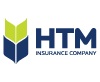 [Speaker Notes: ALLAN:  These items were provided prior to the board meeting and form the consent agenda package.

ALLAN: I will now move to the motion.]
Motion
“
To accept the Consent Agenda items as distributed.”
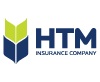 [Speaker Notes: ALLAN:  We have a motion by Bruce, seconded by Nancy, to accept the consent agenda items as distributed.

ALLAN:  Is there any discussion on the motion.

ALLAN:  Could we have a show of those in favour by raising your virtual hand.

ALLAN: Seeing at least five virtual hands raised, I declared the motion passed.]
Annual meeting
conversation
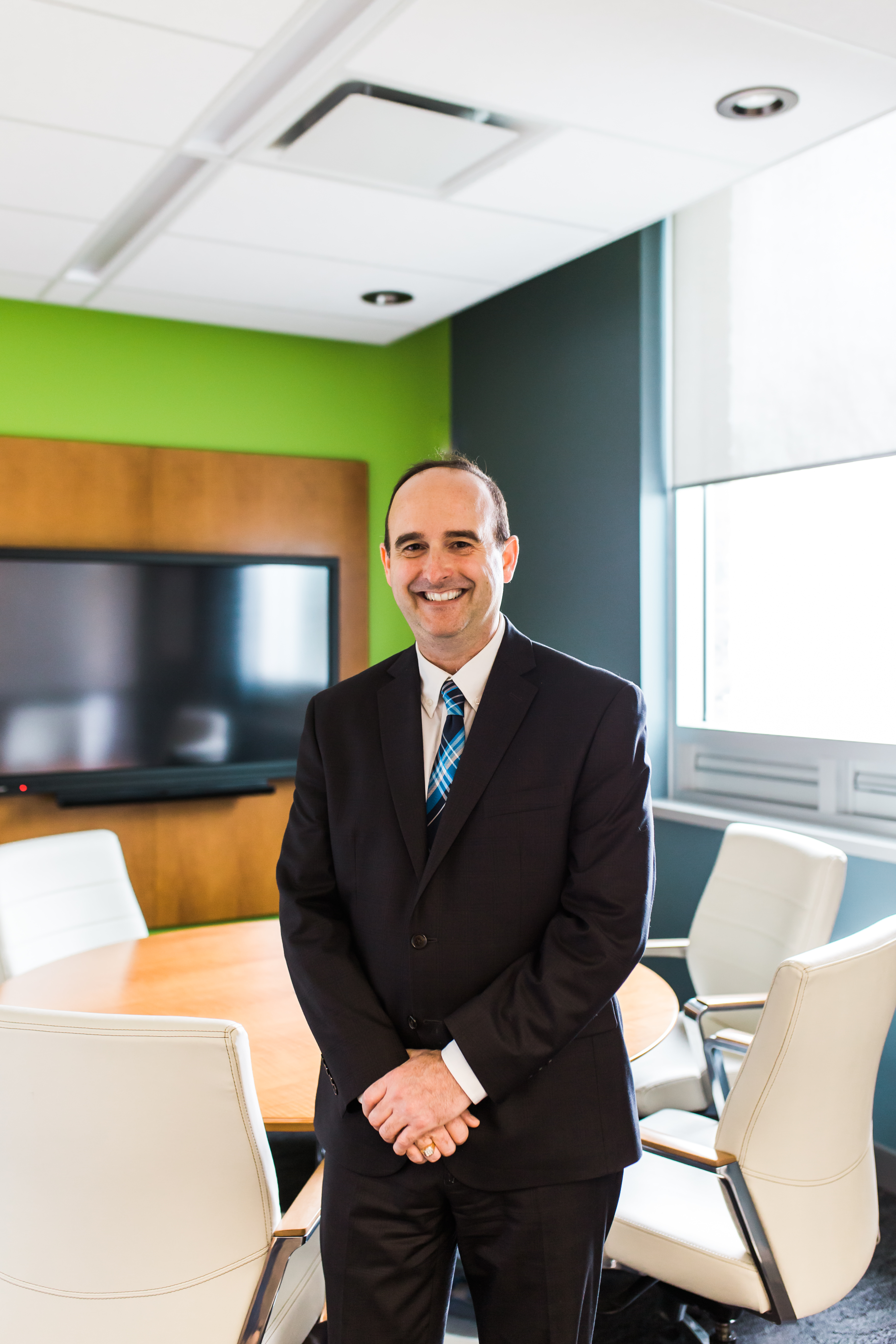 President’s report
Statistics and financial
To February 28, 2021
Premiums Written by Policy Class
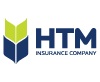 To February 28, 2021
Policy
Count
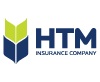 Month of February 2021
New
Claims
Count
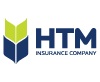 Month of February 2021
Claims Incurred by Policy Class
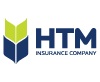 To February 28, 2021
New
Claims
Count
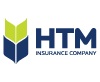 To February 28, 2021
Claims Incurred by Policy Class
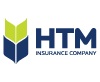 To February 28, 2021
Performance by Policy Class
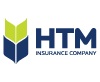 As at February 28, 2021
Balance Sheet
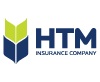 To February 28, 2021
Income Statement
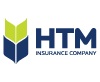 To February 28, 2021
Income Statement
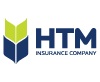 All Mutuals Comparison for 2020



Excludes Commonwell
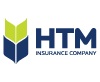 All Mutuals Comparison for 2020



Excludes Commonwell
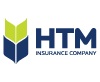 All Mutuals Comparison for 2020



Excludes Commonwell
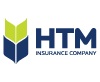 All Mutuals Comparison for 2020



Excludes Commonwell
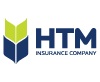 All Mutuals Comparison for 2020



Excludes Commonwell
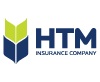 budget
review
Display
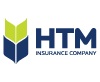 donations
discussion
Pandemic risk
Community room, board meeting criteria, vacinations
Other business
Additional topics
Motion
“That the meeting be adjourned”
In-camera to follow…..
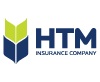 [Speaker Notes: ALLAN:  We have a motion by Dave, seconded by Nancy, that the agenda be adopted as distributed.

ALLAN:  Is there any discussion on the agenda.

ALLAN:  Could we have a show of those in favour by raising your virtual hand.  

ALLAN: Since this is the first motion, we will take a moment and help anyone who may have an issue with the technology.

ALLAN: Seeing at least five virtual hands raised, I declared the motion passed.]
In-camera
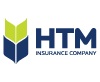 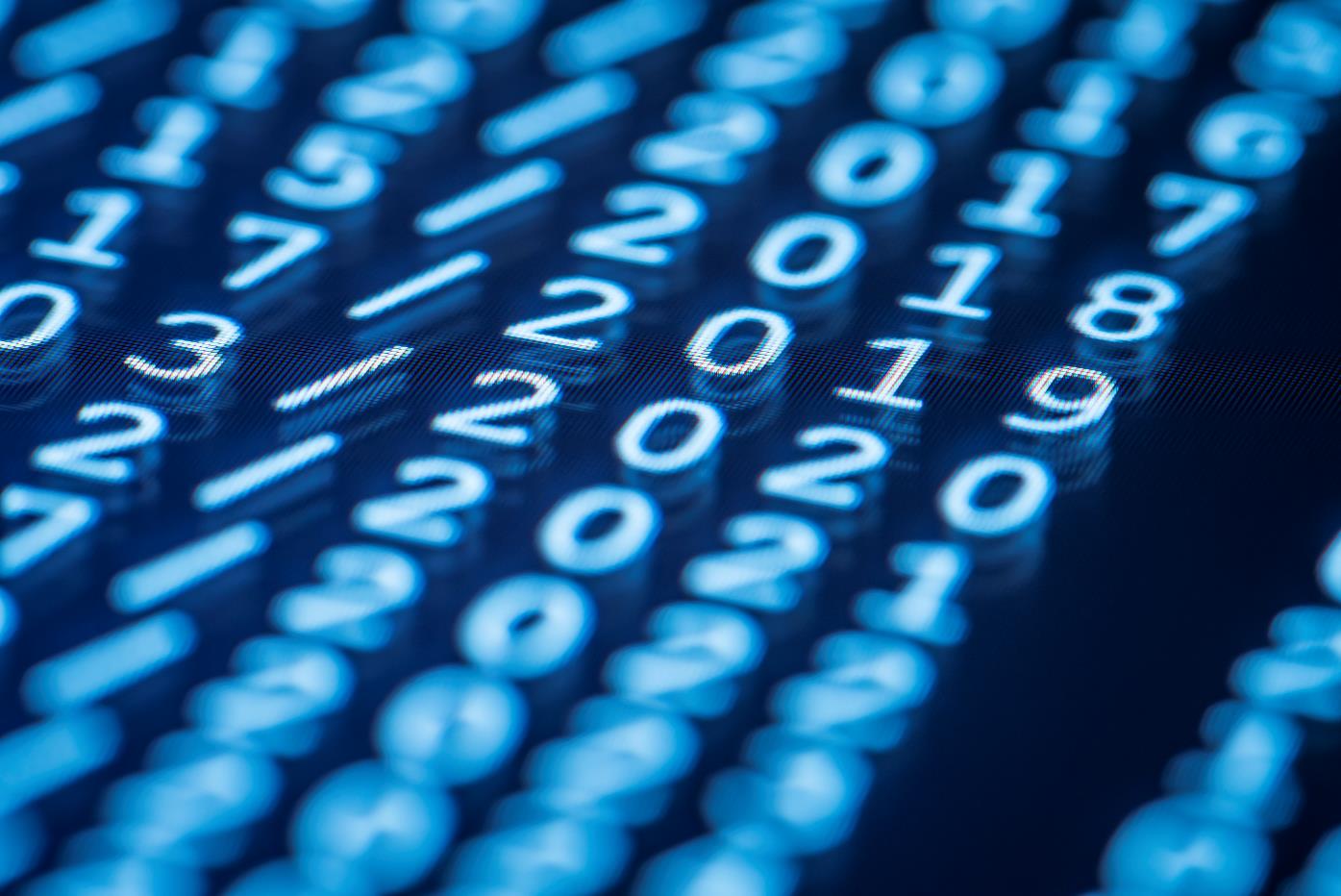 Thank You
February 2021 board